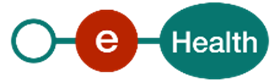 De toegang tot elektronische gezondheidsgegevens
frank.robben@ehealth.fgov.be 

@FrRobben

https://www.ehealth.fgov.be
https://www.ksz.fgov.be
https://www.frankrobben.be
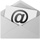 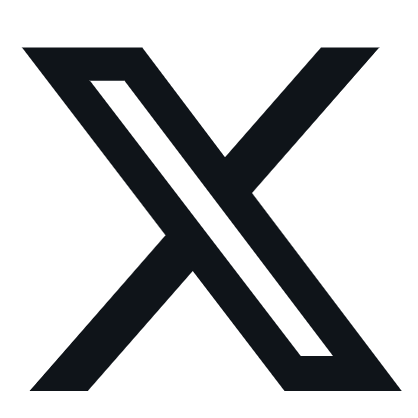 Enkele evoluties in de gezondheidszorg
meer chronische zorg (vs louter acute zorg)
zorg op afstand (monitoring, bijstand, raadpleging, diagnose, operatie , …)
mobiele zorg, oa thuiszorg
geïntegreerde, multidisciplinaire en transmurale zorg
patiëntgerichte zorg en empowerment van de patiënt
snel evoluerende kennis => nood aan betrouwbaar en gecoördineerd kennisbeheer en -ontsluiting
dreiging van te tijdrovende administratieve processen
degelijke  ondersteuning van het gezondheidszorgbeleid en –onderzoek vergt  degelijke, geïntegreerde en geanonimiseerde informatie
grensoverschrijdende mobiliteit
2
Deze evoluties vereisen ...
een samenwerking tussen alle actoren in de gezondheidszorg
efficiënte en veilige elektronische communicatie tussen alle actoren in de gezondheidszorg
betrokkenheid van de patiënt met efficiënte en veilige toegang tot haar/zijn gezondheidsgegevens
kwaliteitsvolle, specialisme-overschrijdende elektronische patiëntendossiers
zorgplannen en zorgtrajecten
geoptimaliseerde administratieve processen
technische en semantische interoperabiliteit
waarborgen inzake
informatieveiligheid
bescherming van de persoonlijke levenssfeer
naleving van het beroepsgeheim van de zorgverstrekkers
3
Elektronische communicatie bevordert ook ...
kwaliteit van de zorgverlening en patiëntveiligheid
vermijden van verkeerde zorgen en geneesmiddelen
onverenigbaarheid tussen geneesmiddelen onderling
contra-indicaties tegen bepaalde geneesmiddelen bij een patiënt (bvb. allergieën, aandoeningen, …)
vermijden van fouten bij de toediening van de zorgen en geneesmiddelen
beschikbaarheid van betrouwbare gegevensbanken met informatie over goede behandelingspraktijken en beslissingsondersteunende scripts

vermijden van onnodig meervoudige onderzoeken => minder belasting voor patiënt en vermijden onnodige meerkosten
4
Evenwichtsoefening bij uitbouw van systeem van toegangsbeheer
Eenvoud
Kwaliteit van zorg
Vertrouwelijkheid
5
Toegang door zorgverleners en –instellingen voor zorgverstrekking
een zorgverlener of –instelling heeft alleen toegang tot gezondheidsgegevens van een zorggebruiker bij een derde indien
de zorggebruiker zijn geïnformeerde toestemming heeft gegeven om gezondheidsgegevens te delen
de draagwijdte van de geïnformeerde toestemming tot gegevensdeling is vastgelegd in een reglement
de zorgverlener of –instelling een (gezondheids)zorgrelatie heeft met de zorggebruiker
de regels voor de manier waarop een zorgrelatie wordt bewezen zijn voor de onderscheiden soorten zorgverleners en –instellingen vastgelegd in een reglement
de zorgverlener niet door de zorggebruiker is uitgesloten van toegang tot zijn gezondheidsgegevens
de betrokken gezondheidsgegevens toegankelijk zijn voor de betrokken soort zorgverlener (de zgn. toegangsmatrix)
de toegangsmatrix is vastgelegd in een reglement
6
Toegang door zorgverleners en –instellingen voor zorgverstrekking
de zorgverlener of –instelling mag de gegevens enkel gebruiken voor het verstrekken van kwalitatieve en continue zorg
er worden waarborgen geboden op het vlak van informatieveiligheid
gebruikers- en toegangsbeheer
end-to-end vercijfering
logging
7
Toegang tot gezondheidsgegevens via eHealth-platform voor zorgverlening
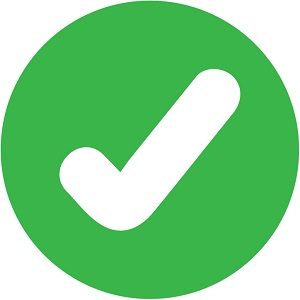 zorgverlener
werd uitgesloten door zorggebruiker
nee
zorggebruiker gaf geïnformeerde toestemming tot gegevensdeling
ja
ja
levens-
noodzaak
zorgverlener heeft zorgrelatie met zorggebruiker
ja
ja
nee
gegevens zijn toegankelijk voor zorgverlener volgens toegangsmatrix
nee
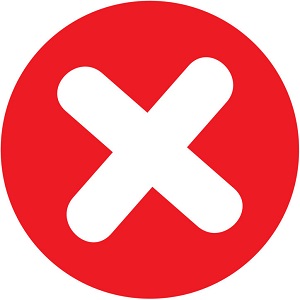 nee
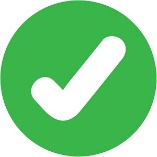 Actuele toegangsmatrix
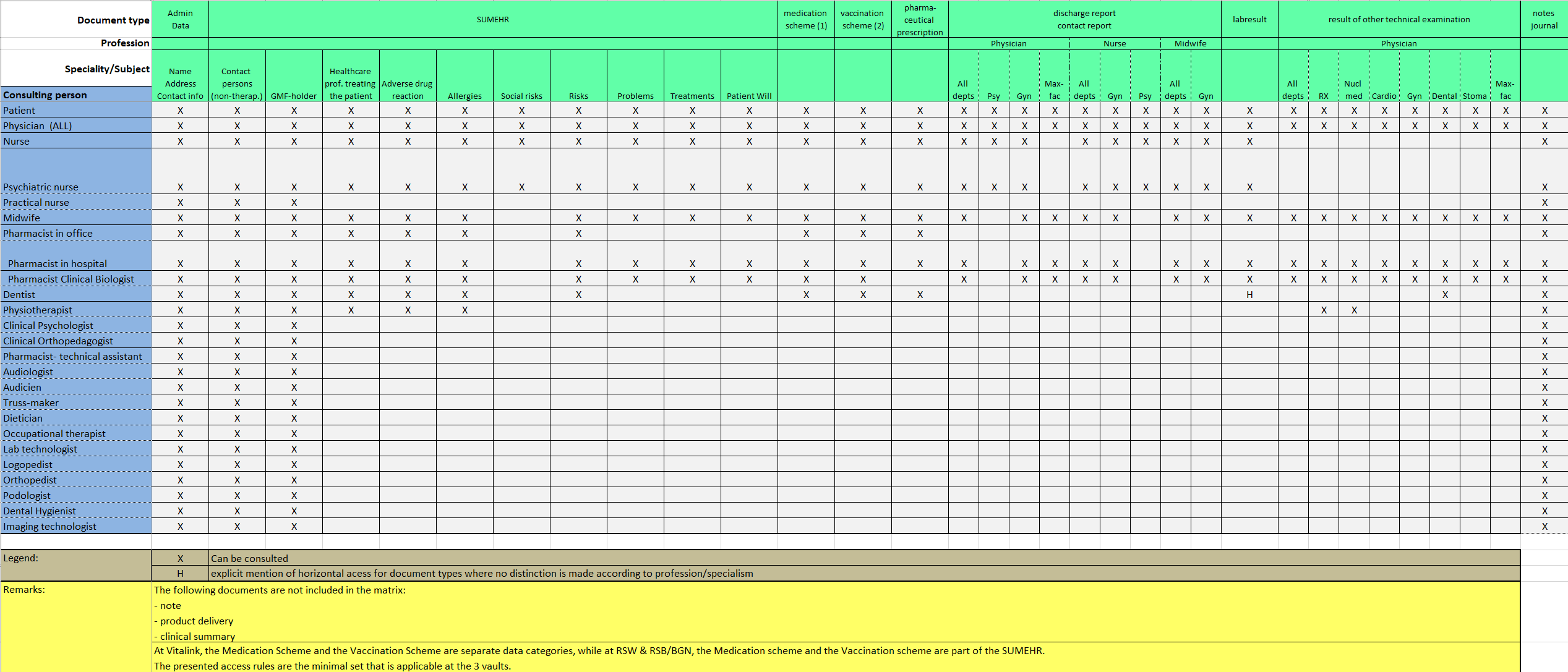 9
Nieuwe toegangsmatrix (invoering voorzien medio 2025)
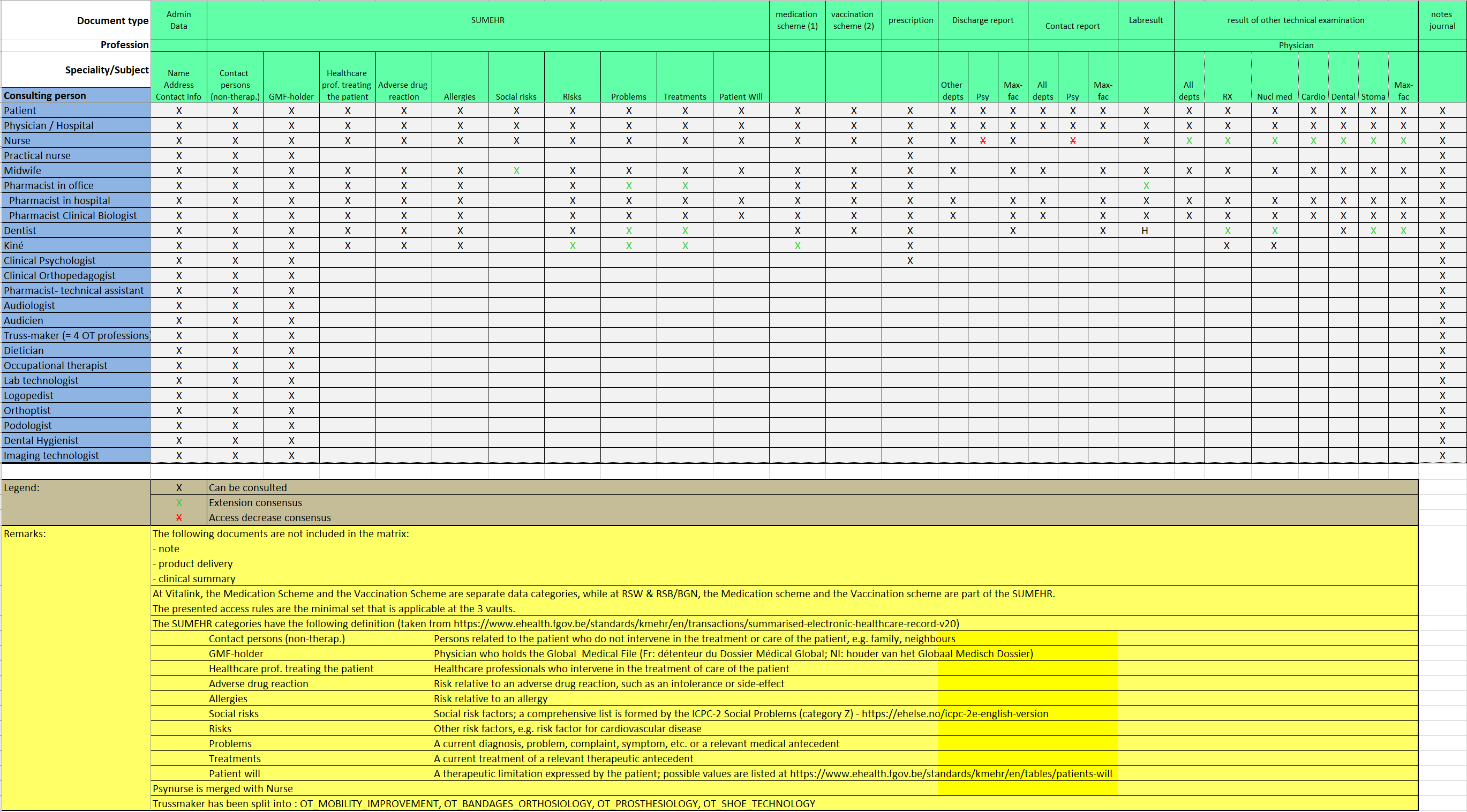 10
Rol van de toegangsmatrix
bepalen welke soorten gegevens

binnen het vermelde kader

toegankelijk zijn

voor welke soort zorgverlener
11
Mogelijkheid tot modulering
toegangsmatrix is ‘default’

zorggebruiker kan beslissen geen toegang te geven aan zorgverlener(s) door
geen geïnformeerde toestemming tot gegevensdeling te geven en zelf in te staan voor de relevante gegevensdeling
geen zorgrelaties aan te maken

zorggebruiker kan zorgverleners uitsluiten van toegang tot gegevens

zorggebruiker kan bepaalde ‘kruisjes’ in de toegangsmatrix af- of aanvinken en zo de toegang tot bepaalde gegevenscategorieën voor bepaalde soorten zorgverstrekkers verhinderen of bijkomend toestaan

zorggebruiker kan beslissen toegang te geven aan alle zorgverleners die met haar/hem een zorgrelatie hebben tot alle gegevens, zonder toepassing van de toegangsmatrix
12
Cirkels van vertrouwen
groep gebruikers van een organisatie
waarvoor die organisatie zelf op een aantal vlakken informatieveiligheidsmaatregelen organiseert en de correcte naleving ervan bewaakt
zodat andere organisaties er redelijkerwijze kunnen op betrouwen dat deze informatieveiligheidsmaatregelen worden nageleefd
en deze maatregelen dus zelf niet meer moeten organiseren of bewaken

reglement tot vaststelling van de criteria voor de toepassing van een cirkel van vertrouwen door een organisatie in het kader van de uitwisseling van gezondheidsgegevens
zie https://www.ehealth.fgov.be/ehealthplatform/nl/reglementen
13
Criteria cirkels van vertrouwen
rechtmatigheids- en doelbindingsbeginsel
register van de verwerkingsactiviteiten
precisering van de rechtsgronden voor de verwerking van gezondheidsgegevens
evenredigheidsbeginsel
voldoende fijnmazige modulering van toegangsrechten (wat, over wie, gedurende welke periode)
gebruikers- en toegangsbeheer
authenticatie van de identiteit van zorgverstrekker
verificatie van de relevante kenmerken en relaties van de zorgverstrekker
logging
interne logging
audit trail
14
Criteria cirkels van vertrouwen
informatie, vorming en sensibilisering
interne controle en sancties
naleving beraadslagingen Informatieveiligheidscomité
handhaving
opname in de authentieke bron CoBRHA als organisatie die een cirkel van vertrouwen organiseert
openbare documentatie
externe controle
15
Eelektronische toegang door de zorggebruiker via geïntegeerd zorgportaal
www.mijngezondheid.belgie.be

sterke authenticatie (elektronische identiteitskaart, digitale portefeuille of Itsme)

zorggebruiker heeft toegang tot haar/zijn eigen gezondheidsgegevens

zorggebruiker kan andere personen toegang geven tot zijn gezondheidsgegevens via een zorgmandaat

zorggebruiker heeft toegang tot gezondheidsgegevens van zijn minderjarige kinderen
16
Regeling voorzien in ontwerp van samenwerkingsakkoord
Indien de minderjarige < 13 jaar is
indien behandelend arts, klinisch psycholoog of klinisch orthopedagoog bepaalt dat betrokkene rechten zelf kan uitoefenen
	betrokkene heeft alleen of samen met de wettelijke vertegenwoordiger toegang tot alle gegevens
anders
	wettelijke vertegenwoordiger heeft toegang tot alle gegevens, betrokkene niet

Indien de minderjarige 13-15 jaar is
indien behandelend arts, klinisch psycholoog of klinisch orthopedagoog in samenspraak met betrokkene bepaalt dat hij/zij eigen belangen kan behartigen voor alle gezondheidsgegevens
	betrokkene heeft toegang tot alle gegevens, wettelijke vertegenwoordiger niet
anders
	indien behandelend arts, klinisch psycholoog of klinisch orthopedagoog in samenspraak met betrokkene bepaalt dat hij/zij eigen belangen kan behartigen voor deel van gezondheidsgegevens
	betrokkene heeft toegang tot dat deel, de wettelijke vertegenwoordiger niet
	betrokkene en de wettelijke vertegenwoordiger hebben toegang tot de rest
	anders
	indien behandelend arts, klinisch psycholoog of klinisch orthopedagoog in samenspraak met betrokkene en wettelijke vertegenwoordiger bepaalt dat hij/zij eigen belangen niet kan behartigen
	wettelijke vertegenwoordiger heeft toegang tot alle gegevens, betrokkene niet
	anders
	betrokkene en wettelijke vertegenwoordiger hebben toegang tot alle gegevens

Indien de minderjarige > 15 jaar is
16-jarige wordt beschouwd als meerderjarige en heeft dus toegang tot alle gegevens, wettelijke vertegenwoordiger niet
17
Algoritme geïmplementeerd door eHealth-platform vanaf 3/12/2024
Burger A: de ouder
Burger B: de minderjarige

Dit algoritme bevat nog niet de uitzonderingen die kunnen beslist worden door een zorgverlener, en die voorzien zijn in het ontwerp van samenwerkingsakkoord. Bij goedkeuring van het samenwerkingsakkoord zullen deze uitzonderingen mogelijk worden met de introductie van de nieuwe toegangsmatrix medio 2025.

De controle op TI 113 (houder ouderlijke macht) heeft te maken met uitzonderlijke gevallen van ontzetting uit de ouderlijke macht.
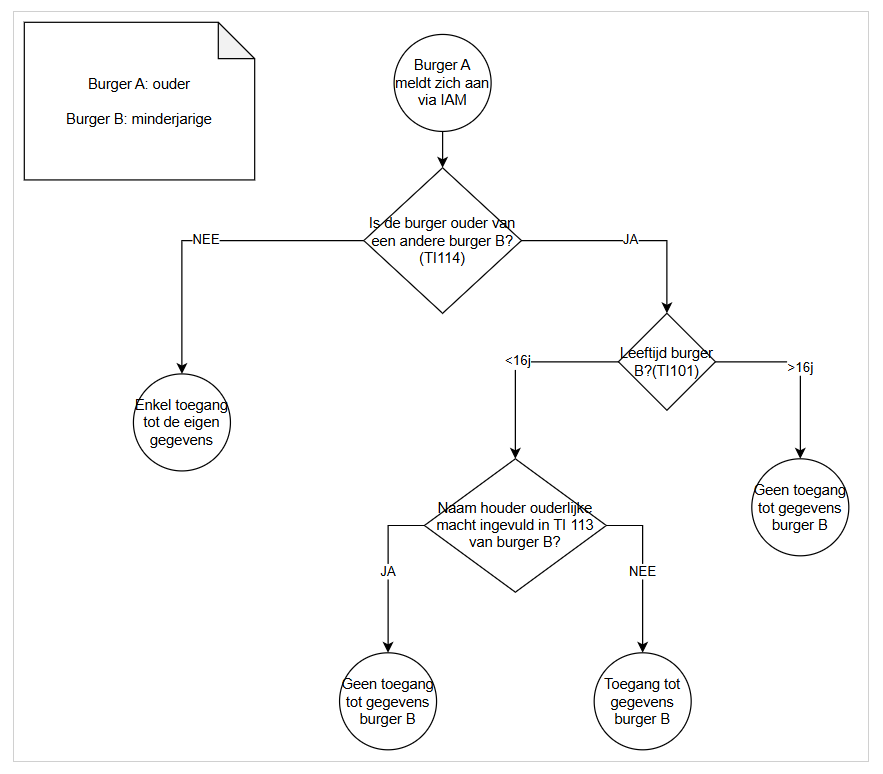 18
BEDANKT! Vragen ?
frank.robben@ehealth.fgov.be 

@FrRobben

https://www.ehealth.fgov.be
https://www.ksz.fgov.be
https://www.frankrobben.be
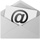 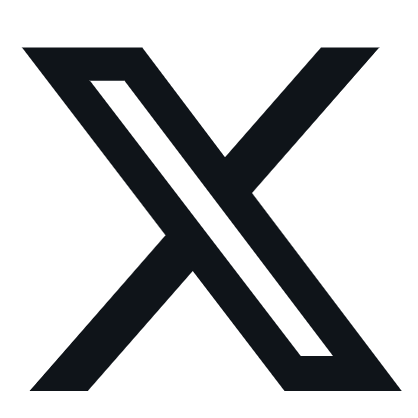 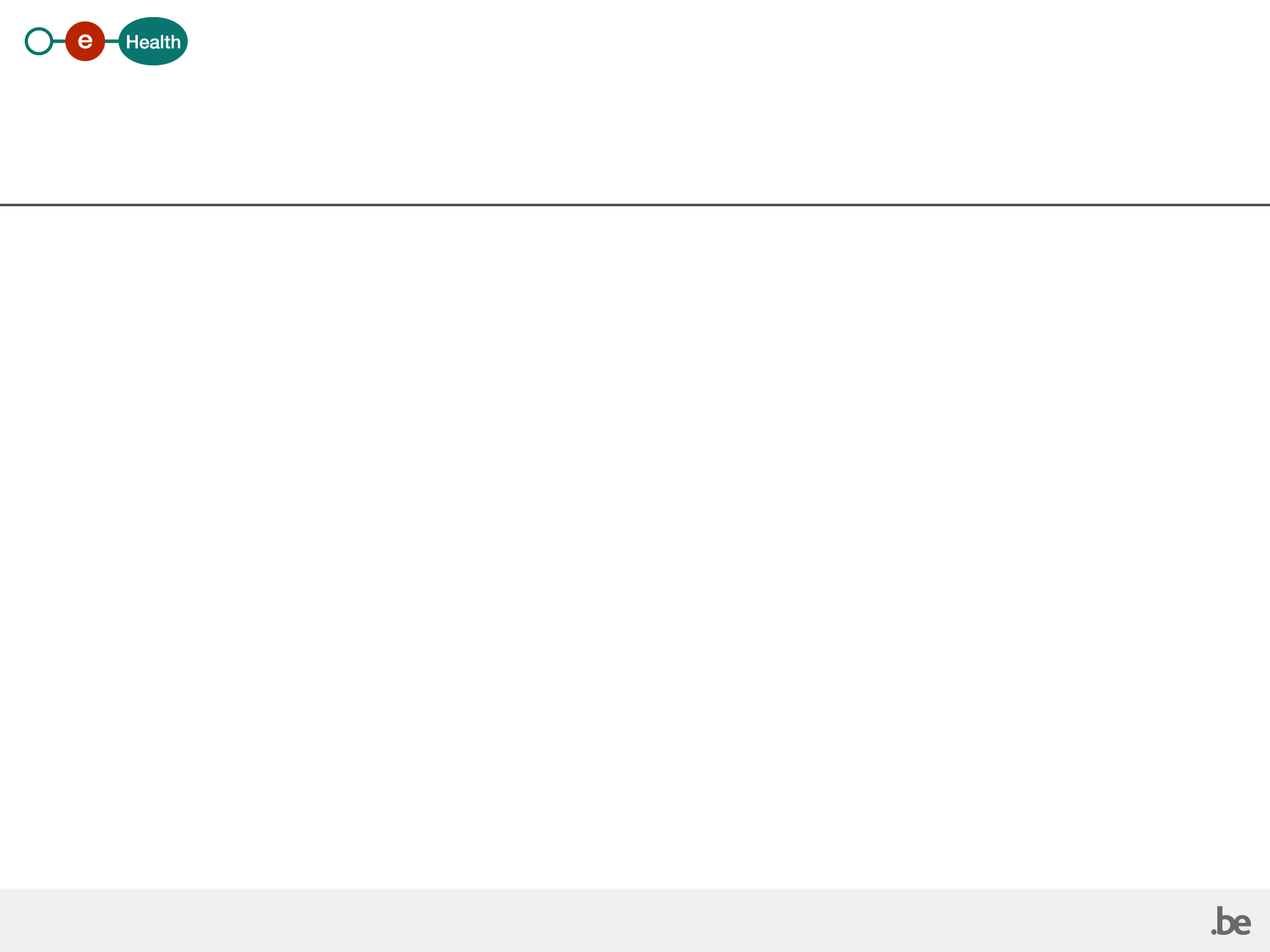 19